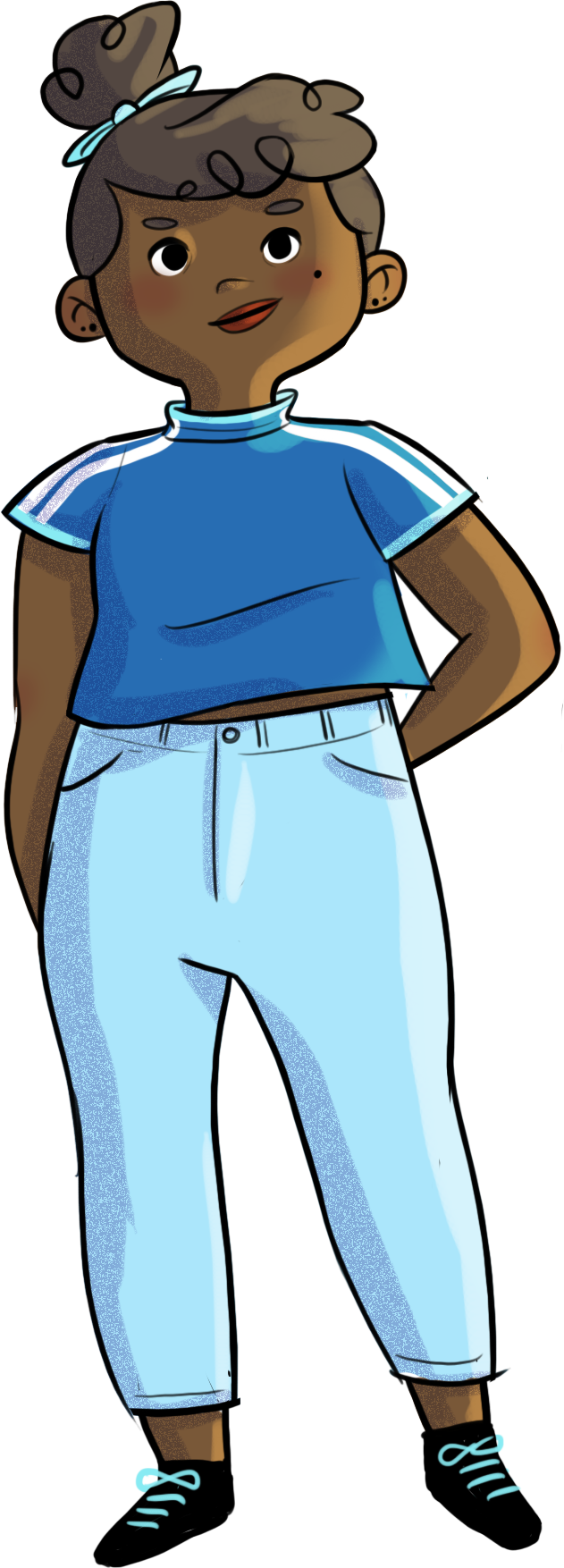 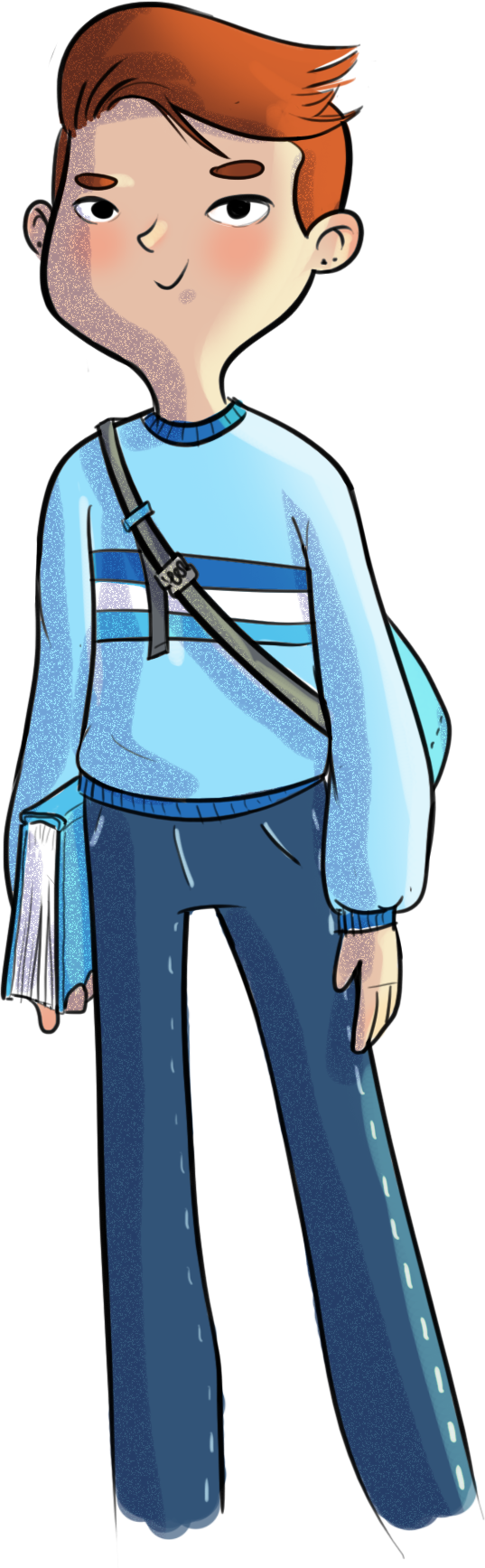 Ne remets pas ta valeur entre les mains des autres!
À la fin de l’atelier, tu seras en mesure de…
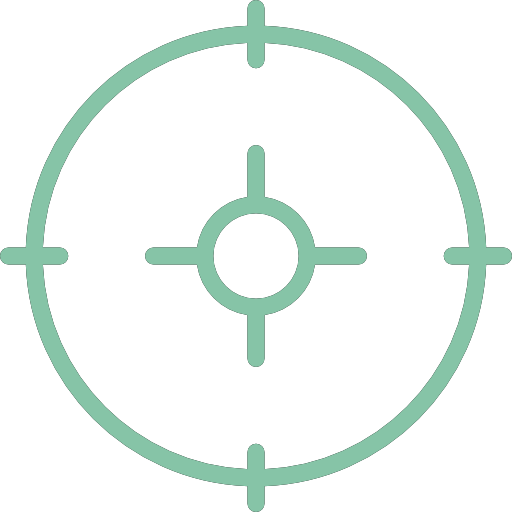 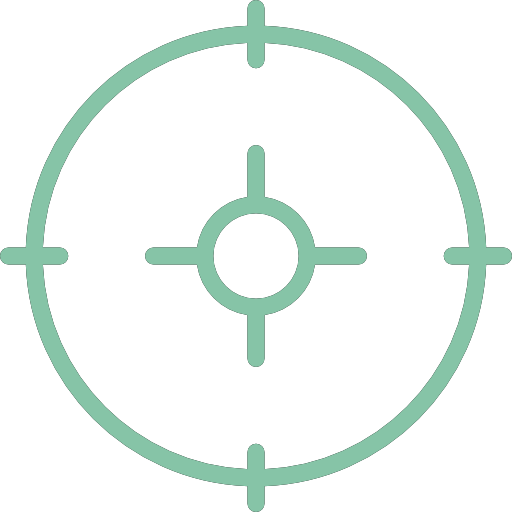 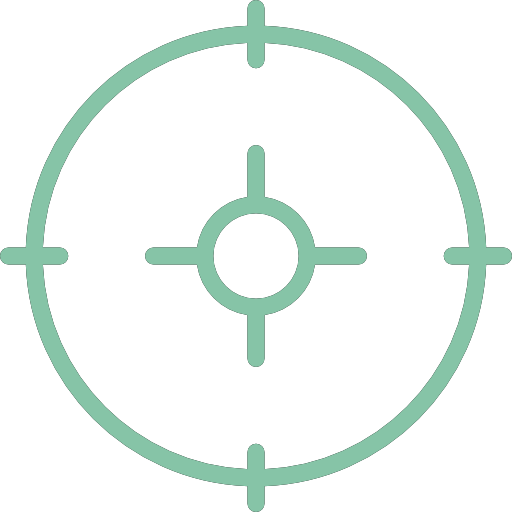 comprendre l’impact de la comparaison sociale sur ta confiance en toi
connaître certaines de tes valeurs 
et caractéristiques propres
utiliser de nouvelles stratégies pour mieux te connaître.
3
Trois souhaits!
Tu as le pouvoir de réaliser trois de tes souhaits les plus chers.

Quels souhaits fais-tu?
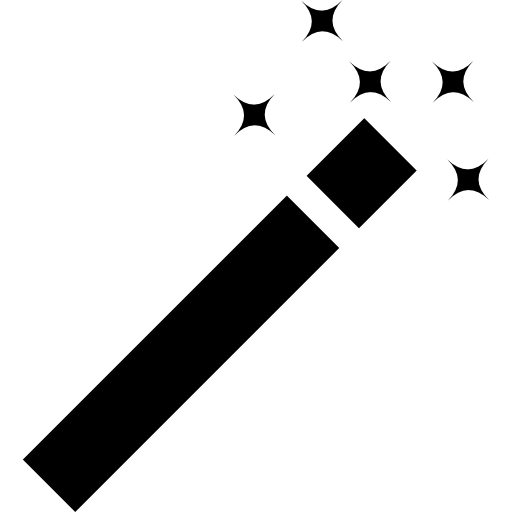 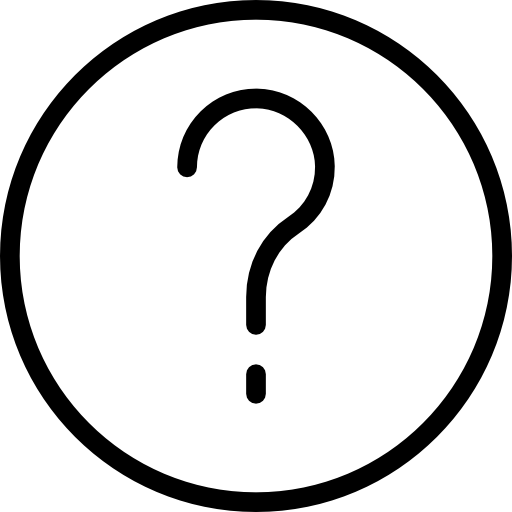 Inscris tes trois souhaits sur la fiche qui t’a été remise.
4
Trois souhaits !
Liste des valeurs
Associe des valeurs aux souhaits inscrits au tableau.
Le travail
L’éducation
Le courage
L’honnêteté
L’honneur
La beauté
Inspirée de Alloprof : http://www.alloprof.qc.ca/BV/pages/f1603.aspx
La patience
L’amitié
La santé
La justice
La discipline
Le partage
L’entraide
L’effort
La famille
La liberté
L’amour
L'environnement
Le pouvoir
La fidélité
L’écoute
Le plaisir
Le respect
La réussite
La sécurité
5
Trois souhaits!
Qu’est-ce qu’une valeur?
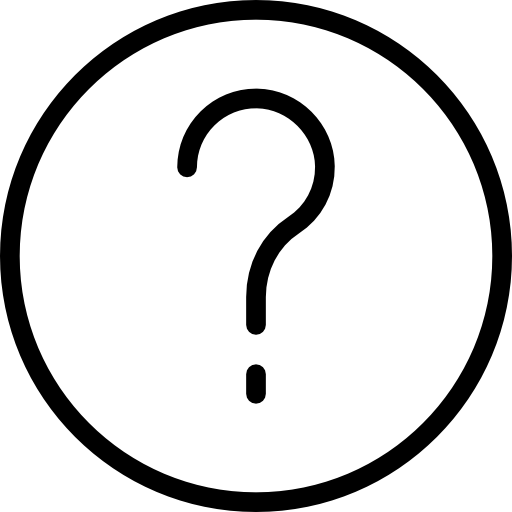 Les valeurs sont «les désirs les plus chers à notre cœur, ce que nous souhaitons défendre et la façon dont nous voulons échanger avec le monde qui nous entoure; elles représentent les principes directeurs qui nous guident et nous motivent tout au long de notre vie».
6
Trois souhaits!
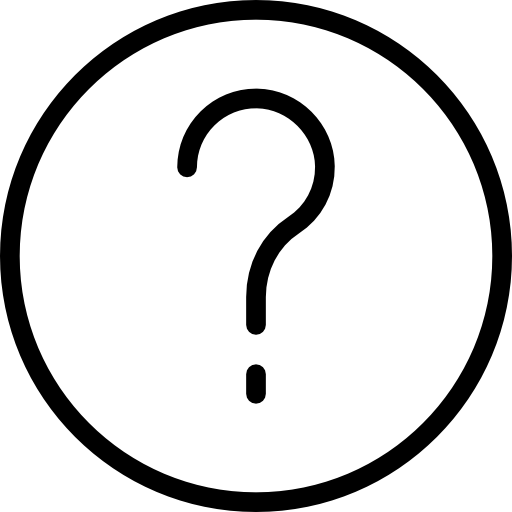 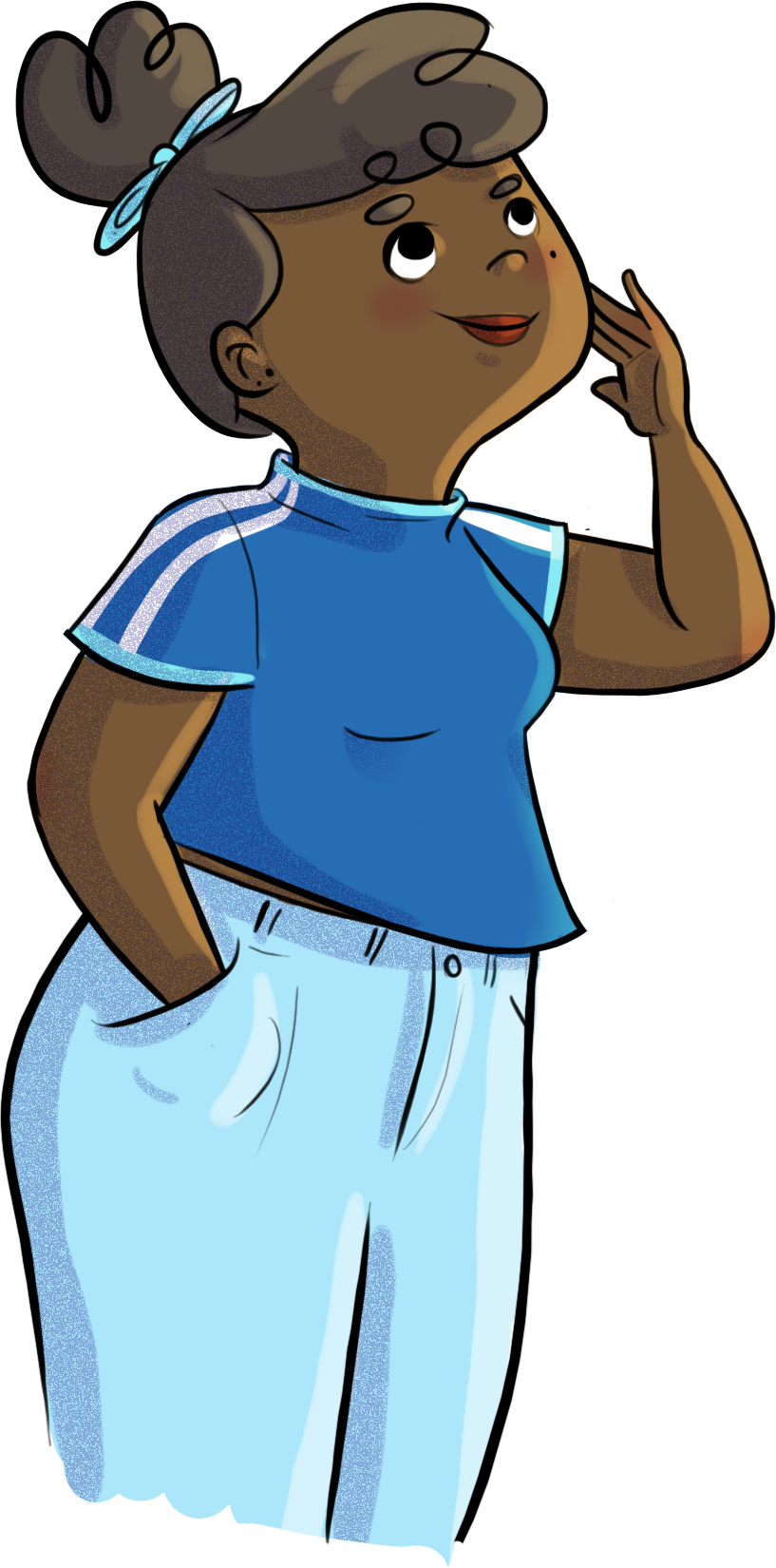 Pourquoi est-il important de reconnaître tes valeurs?
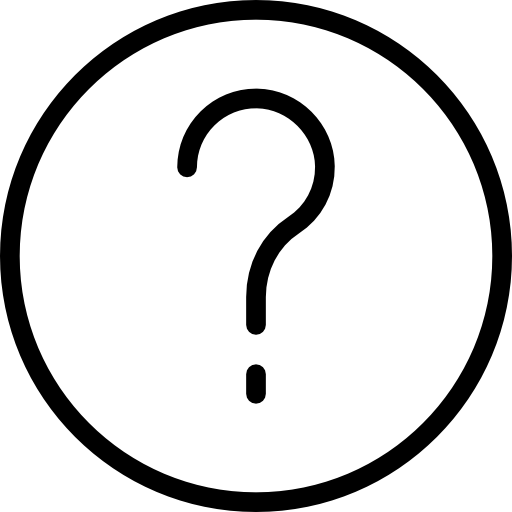 Est-ce que tes valeurs devraient être les mêmes que celles des autres?
Choisis un souhait et inscris la valeur qui y est associée sur ta fiche.
7
Sacha et la comparaison sociale
Ne remets pas ta valeur entre les mains des autres! – Partie 1
https://youtu.be/XnnUgDnvZWk
8
Pareil, pas pareil!
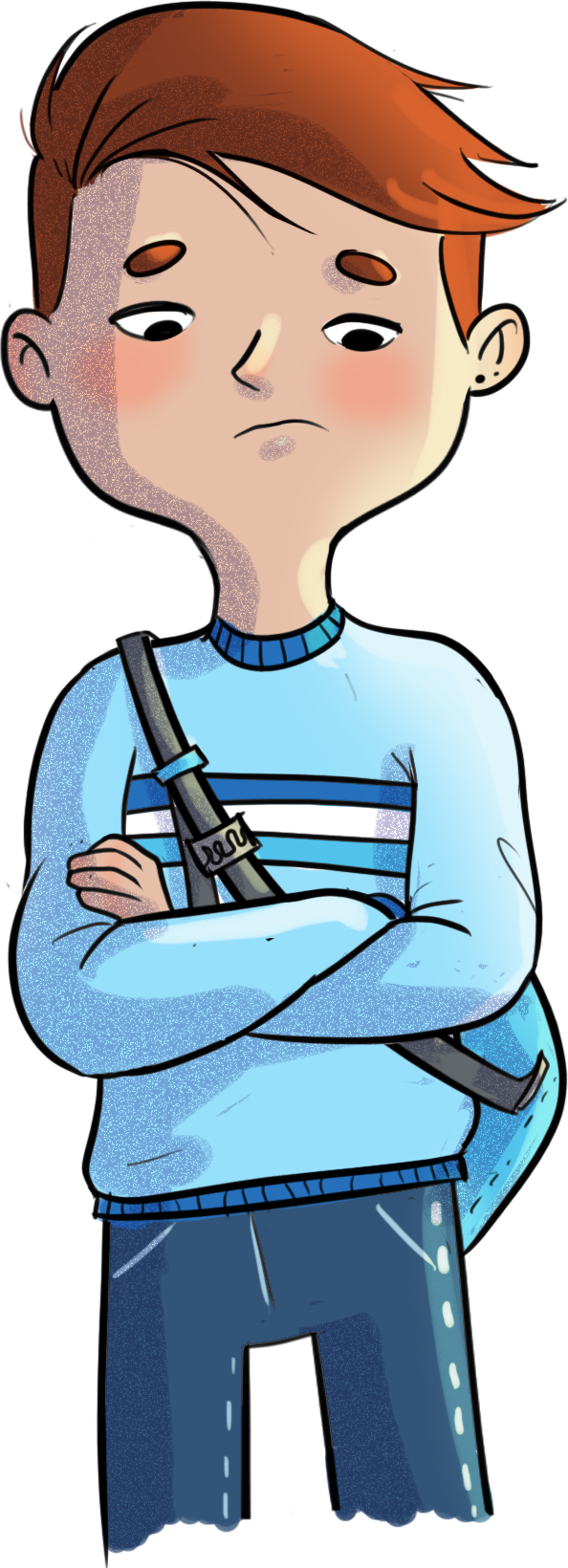 En quoi la situation vécue par Sacha dans la capsule vidéo peut avoir des effets néfastes sur sa confiance en lui?
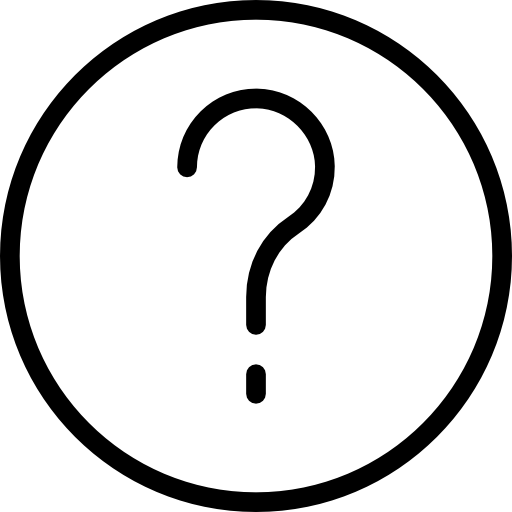 9
Pareil, pas pareil!
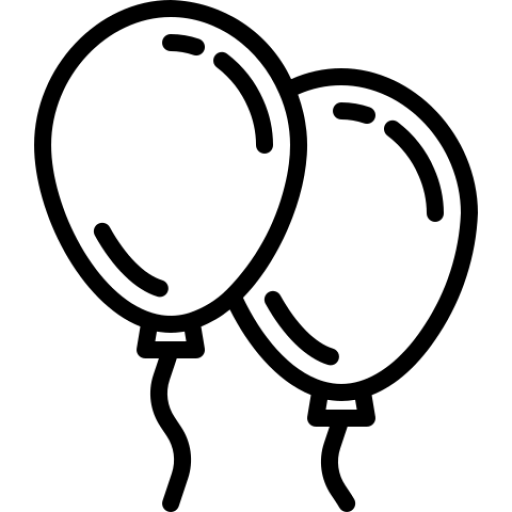 Imagine que le ballon représente la confiance en soi.

S’il est gonflé, qu’est-ce 
que ça veut dire? 

S’il est dégonflé, qu’est-ce que ça veut dire?
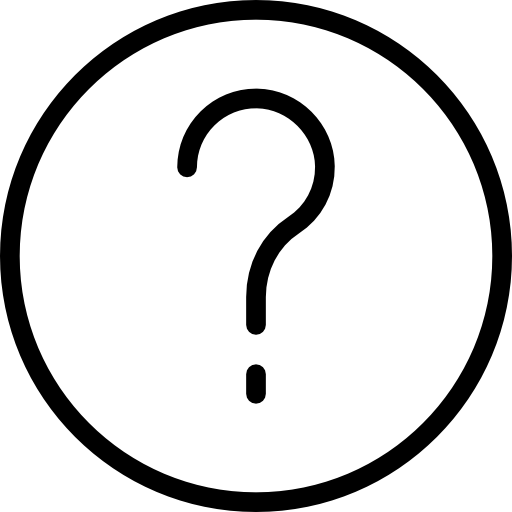 La confiance en soi varie selon le contexte et les personnes avec qui tu es.
Icon fait par Freepik sur www.flaticon.com
10
Pareil, pas pareil!
Quelle devrait être la grosseur « normale » du ballon?
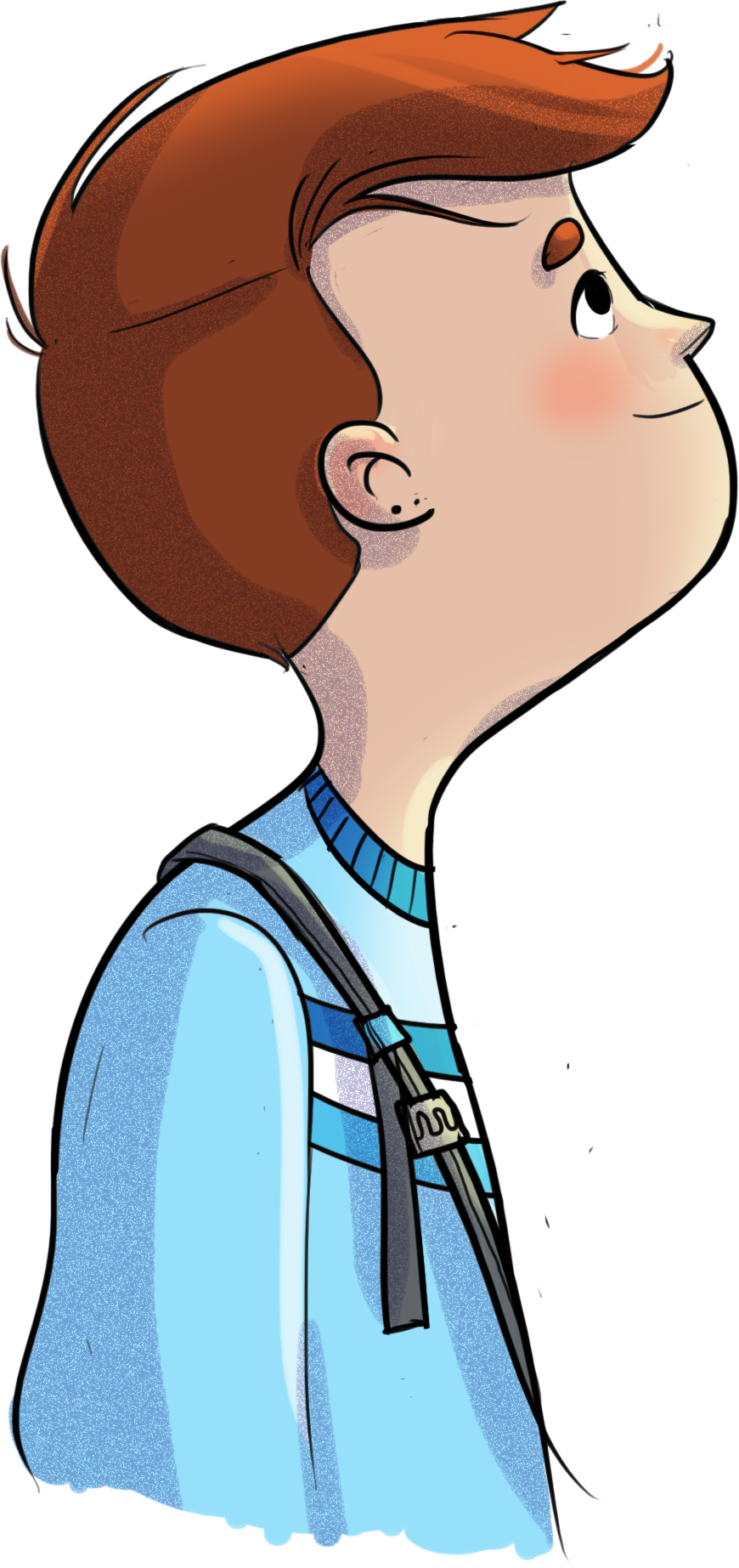 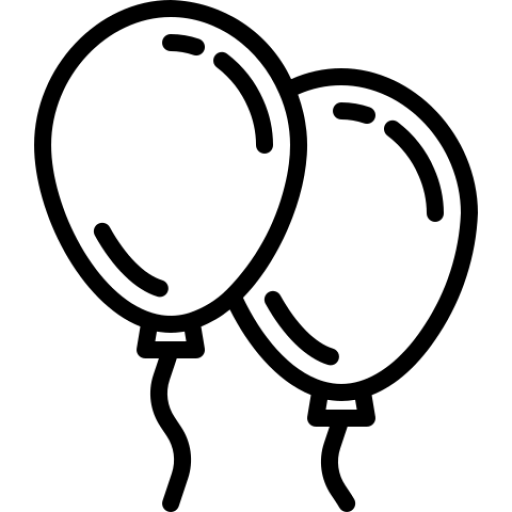 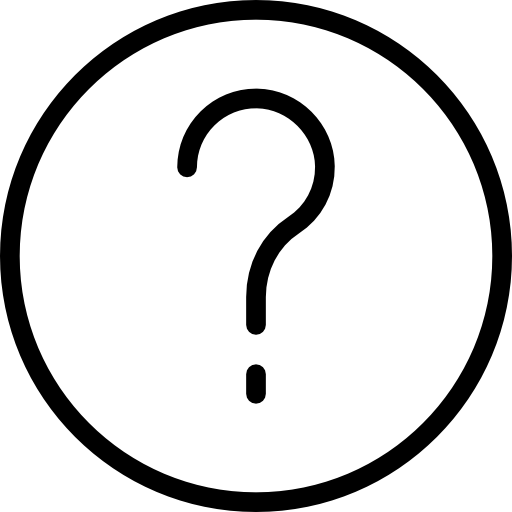 La grosseur « normale » du ballon dépend de la façon dont tu perçois ta confiance en toi. Elle peut donc être très variable d’une personne à l’autre.
Icon fait par Freepik sur www.flaticon.com
11
Pareil, pas pareil!
Gonfle ton ballon (en mimant avec tes mains) afin qu’il représente ton niveau de confiance en toi.
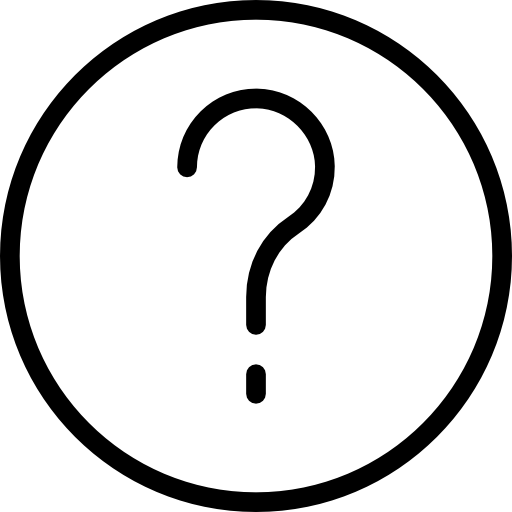 As-tu tenté de regarder les ballons autour de toi avant de gonfler le tien?
Écoute les mises en situation et ajuste ton ballon en fonction du sentiment ressenti et de ta confiance en toi vis-à-vis de la situation.
12
Pareil, pas pareil!
13
Pareil, pas pareil!
14
Pareil, pas pareil!
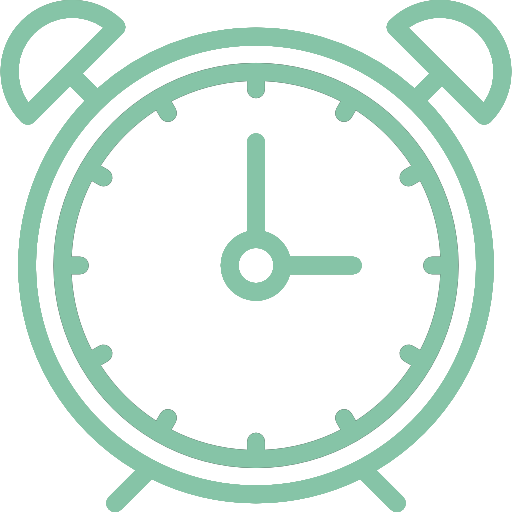 15
Pareil, pas pareil !
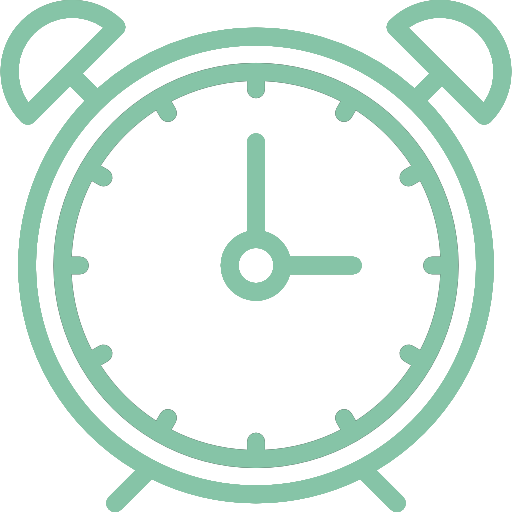 16
Pareil, pas pareil!
Est-ce que le fait de se voir les uns les autres a influencé ta manière de gonfler ton ballon? Pourquoi?
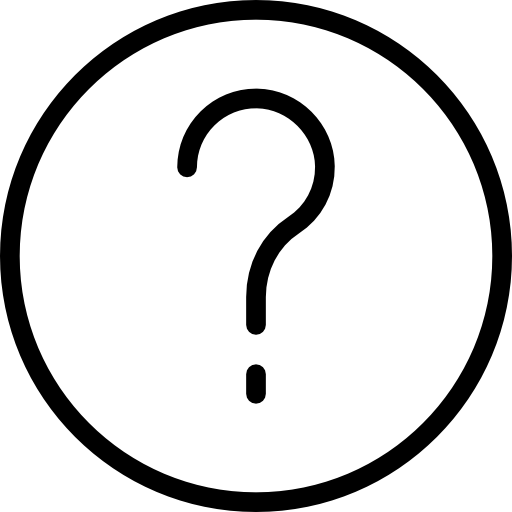 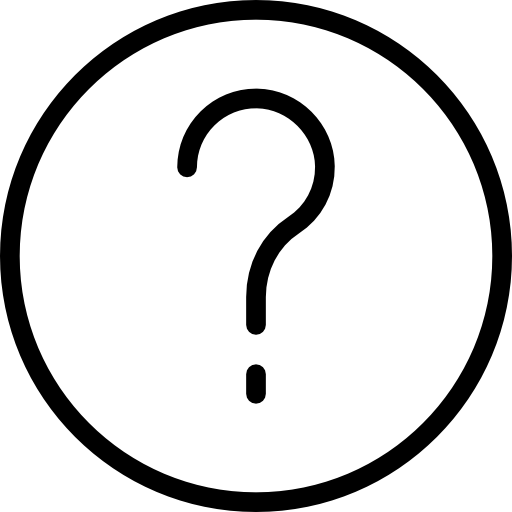 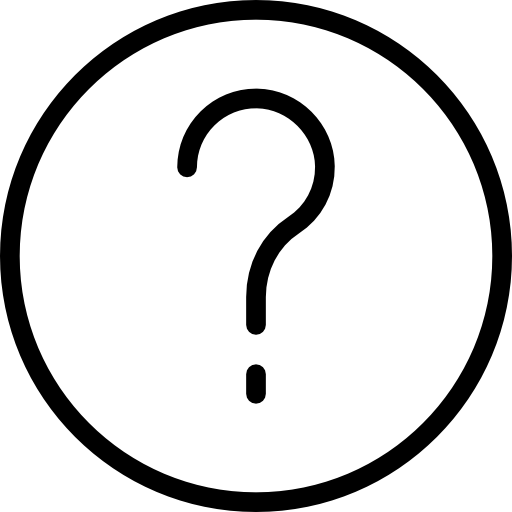 Comment te sens-tu lorsque tu remarques que ton ballon n’est pas gonflé comme celui des autres?
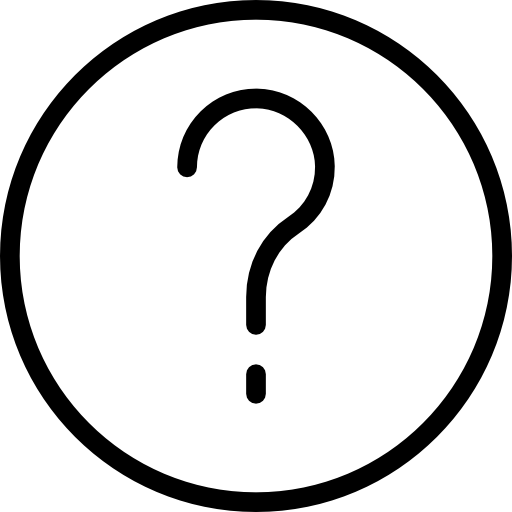 Dans quelle mesure le regard des autres est important pour toi? (beaucoup, un peu…)
À quoi ça sert de se comparer aux autres? Pourquoi se comparer?
17
Entre moi et moi-même!
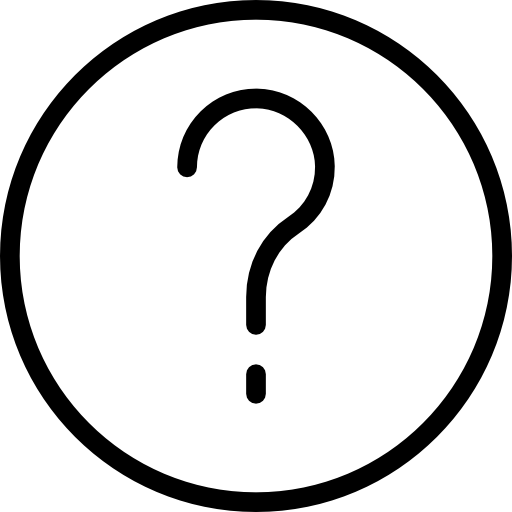 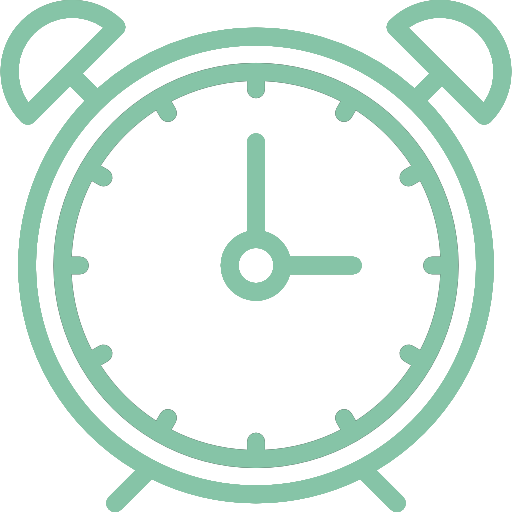 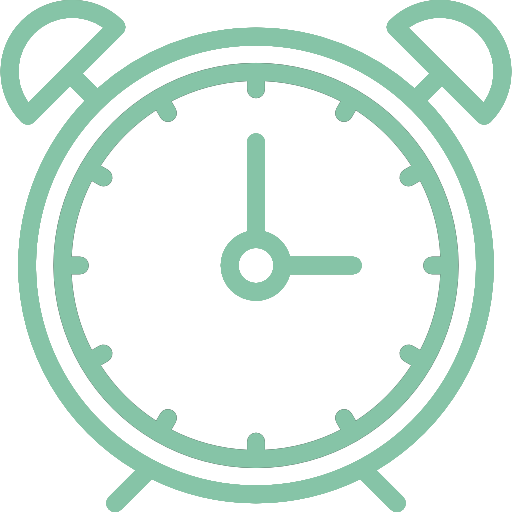 Inscris tes réponses sur la seconde fiche qui t’a été remise.
18
Entre moi et moi-même!
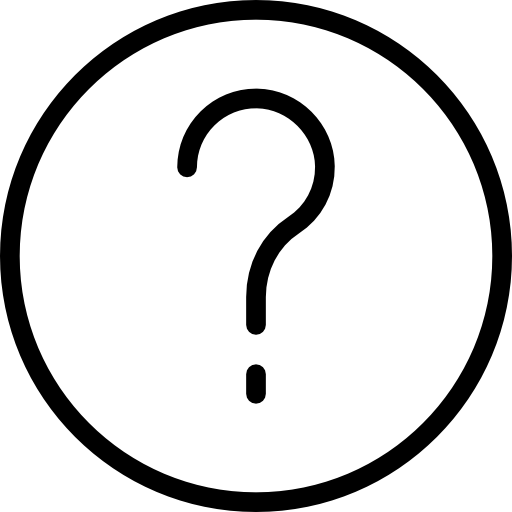 À quoi ça sert de mieux se connaître? As-tu des exemples de situations où cela a été bénéfique pour toi?

En quoi le fait de mieux se connaître influence la confiance en soi?


Comment fais-tu pour mieux te connaître?
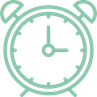 19
Entre moi et moi-même!
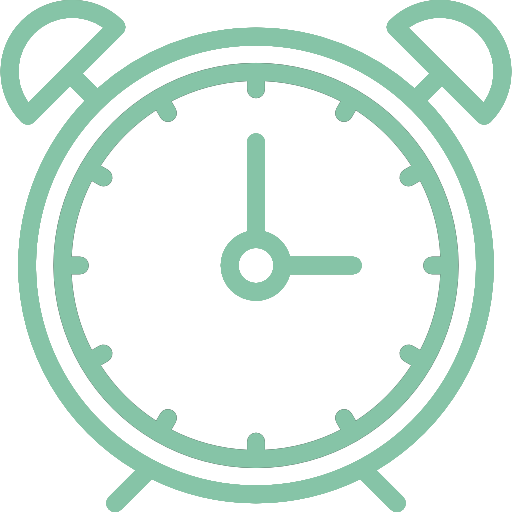 Pour mieux te connaître, essaie de nouvelles expériences, lance-toi!
Donne-toi le droit à l’erreur, sans te juger… Accepte que ça ne soit pas parfait.
Tente aussi de voir à l’intérieur de toi pour découvrir tes sensations, tes émotions, tes pensées, ce qui te fait plaisir ou non, ce que tu trouves agréable ou difficile.
20
Sacha et la comparaison sociale
Ne remets pas ta valeur entre les mains des autres! – Partie 1
https://youtu.be/ygWXbPgC0XE
21
Défi HORS-PISTE
2
1
J’observe ma tendance à me comparer aux autres : 

Est-ce que je le fais souvent?  Rarement?
J’identifie une situation où j’ai utilisé la comparaison avec les autres
3
Je me questionne…
Pourquoi ai-je senti le besoin de me comparer?
Est-ce que cela a eu un effet plutôt positif ou négatif sur la confiance que j’ai en moi?
Qu’est-ce que cela a créé en moi?
22
Pour plus de contenu…
Rends-toi sur
Suis-nous sur Instagram
@horspiste_explo
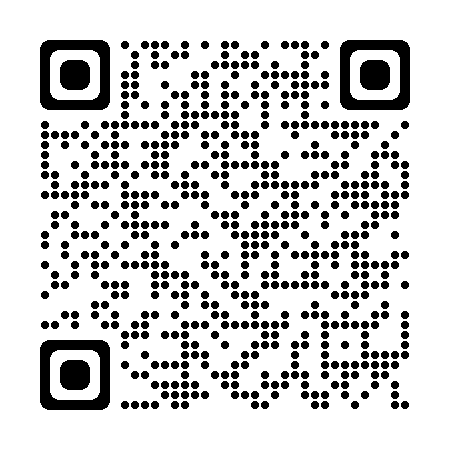 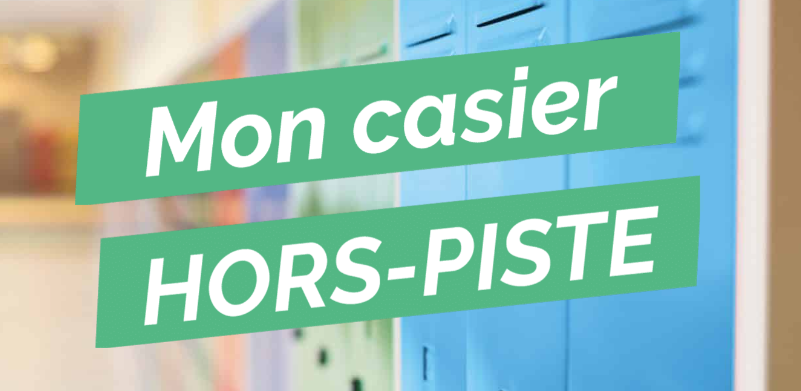 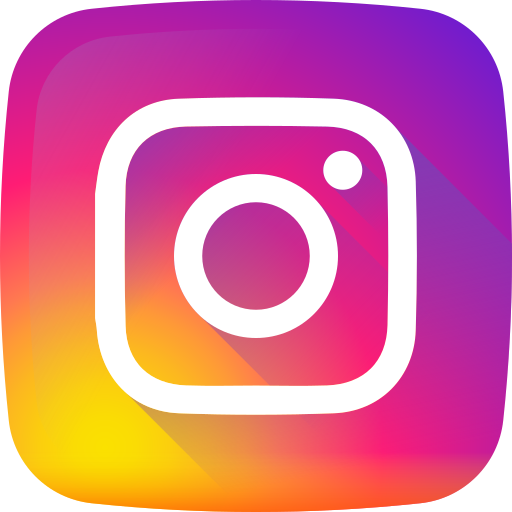 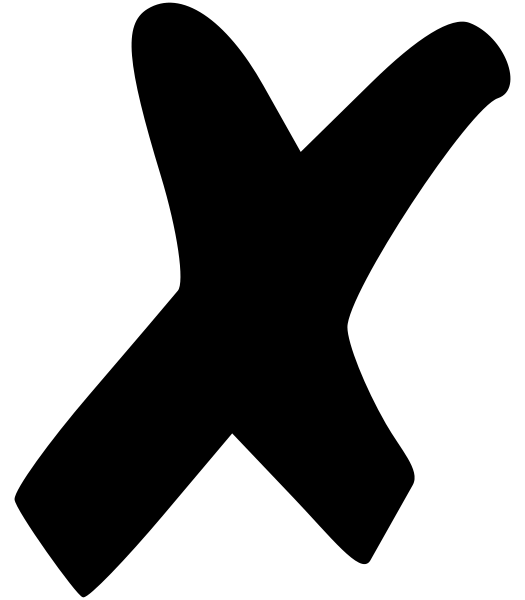 23